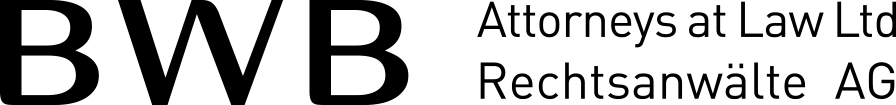 Workshop DSGVO – Teil 1
Die zusätzlichen Schritte gemäss der DSS

Dr. Philipp Mittelberger LL.M.
Bewusstsein – Machen Sie Ihre Mitarbeitenden auf die Neuerungen der DSGVO aufmerksam und verpflichten Sie sie zur Vertraulichkeit!

Dokumentation – Verzeichnis der Verarbeitungstätigkeiten 
	(Art. 30 DSGVO)

3.	Informationspflichten gegenüber betroffenen Personen 
	(Art. 13 und 14 DSGVO)

Wahrung der Rechte der betroffenen Personen (Art. 12 – 22 DSGVO)

Rechtmässigkeit der Verarbeitung (Art. 6 und 9 DSGVO)

Datenschutz durch Technikgestaltung und durch datenschutzfreundliche 	Voreinstellungen (Art. 25 DSGVO)

Datenschutz-Folgenabschätzung (Art. 35 DSGVO) 

Datenschutzbeauftragter (Art. 37 DSGVO)

Auftragsverarbeitung (Art. 28 DSGVO)
Ausgangslage  Internetseite der DSS
Und, «je nach Unternehmen»:

Meldung von Datenschutzverletzungen (Art. 33 und 34 DSGVO)

Internationaler Datentransfer (Art. 44 ff. DSGVO)

Gemeinsame Verantwortlichkeit (Art. 26 DSGVO)

Beschäftigtendatenschutz

Videoüberwachung

Direktwerbung
Ausgangslage  Internetseite der DSS
Gemeinsame Verantwortlichkeit (Art. 26 DSGVO)

Datenschutz durch Technikgestaltung und durch datenschutzfreundliche Voreinstellungen  (Art. 25 DSGVO)

Datensicherheit

Meldung von Datenschutzverletzungen (Art. 33 und 34 DSGVO)

Datenschutz-Folgenabschätzung (Art. 35 DSGVO)
Ausgangslage heute: zusätzliche Schritte
Gemeinsame Verantwortlichkeit
«In besonderen Situationen kann es sein, dass es gleichzeitig zwei (oder mehrere) Verantwortliche für ein und dieselbe Datenverarbeitung gibt. In solch einem Fall arbeiten diese dazu bewusst zusammen und entscheiden gemeinsam über die Zwecke und wesentlichen Mittel …. Dabei muss die … Verantwortlichkeit aber nicht unbedingt gleichwertig oder in gleichem Ausmass sein, oder in denselben Phasen der Datenverarbeitung stattfinden. Eine gemeinsame Verantwortung ist daher oft schwierig und immer nur im Einzelfall zu bestimmen.» 

Beispiele laut DSS:

Gezielte Zusammenarbeit (bei Wettbewerb)
Facebook Fanpage
Social Plugin
https://www.datenschutzstelle.li/datenschutz/themen-z/verantwortlicher#GemeinsamVerantwortliche

Anwendungsfall Corona-Hotline
Anwendungsfall Steuererklärungen
Anwendungsfall Energieeffizienzgesetz?
Gemeinsame Verantwortlichkeit
Datenschutz durch Technikgestaltung und durch datenschutzfreundliche Voreinstellungen 
(Art. 25 DSGVO)
Datenschutz 
1. durch Technikgestaltung und 
2. durch datenschutz-freundliche Voreinstellungen
Zu 1.:	Technische und organisatorische Massnahmen zum frühestmöglichen Zeitpunkt, um die Privatsphäre zu schützen und Datenschutzgrundsätze von Beginn an zu garantieren (Bsp. Pseudonymisierung, Verschlüsselung)


Zu 2.: 	Voreinstellung z.B. durch Speicherung nur benötigter Daten, kurze Speicherfristen oder begrenzte Zugänglichkeit.



«In der Praxis bedeutet dies, dass Datensicherheit  gemäss Art. 25 DSGVO mittels Technikgestaltung (privacy by design) und datenschutzfreundlichen Voreinstellungen (privacy by default) schon im Vorfeld der Datenverarbeitung wie auch nachgehend während des gesamten Datenverarbeitungsprozesses verwirklicht werden muss.»
Datensicherheit
Gemeinsamkeiten:

	Vertraulichkeit, Integrität, Verfügbarkeit


Unterschied:

 	Ziel ist Schutz der Daten bzw. des Systems
Datensicherheit und 
IT-Security
Zum Beispiel

Verfügbarkeit:  Sicherheitskopien oder Erstellung Notfallkonzept,

Integrität: Einschränkung von Schreib- und Änderungsrechten, Schutz vor äusseren Einflüssen wie Hacking,

Vertraulichkeit: Berechtigungs- und Rollenkonzepts, Änderungsrechte, 
 	Schutz vor äusseren Einflüssen wie Hacking,

Transparenz:  Dokumentation z.B. von Auftragsverarbeitungsverträgen, Protokollierung von Zugriffen, Aktualisierung Verarbeitungsverzeichnis 

Datenminimierung: Löschkonzept, Reduzierung vor
 	erfassten Attributen der betroffenen Personen
Standarddatenschutzmodell (SDM) – Gewährleistungsziele
Schwellwertanalyse: Beurteilung, ob «Risiko» oder «hohes Risiko». Schwere des Schadens und Eintretenswahrscheinlichkeit als Faktoren

Veranstaltung UFL und DSV.li am 31.05.2021:  https://www.dsv.li/post/vorank%C3%BCndigung-der-n%C3%A4chsten-veranstaltung 


Weitere Infos zur Datensicherheit, zB. «Good Practice bei technischen undorganisatorischen Maßnahmen»
https://www.lda.bayern.de/media/checkliste/baylda_checkliste_tom.pdf
Datensicherheit und Standarddatenschutzmodell (SDM)
Datenschutzverletzungen / Datenpannen
Definition: 

«eine Verletzung der Sicherheit, die, ob unbeabsichtigt oder unrechtmäßig, zur Vernichtung, zum Verlust, zur Veränderung, oder zur unbefugten Offenlegung von beziehungsweise zum unbefugten Zugang zu personenbezogenen Daten führt, die übermittelt, gespeichert oder auf sonstige Weise verarbeitet wurden". 

Formen der Verletzung: 
 
«Verletzung der Vertraulichkeit“ – die unbefugte oder unbeabsichtigte Preisgabe von oder Einsichtnahme in personenbezogene Daten 

„Verletzung der Integrität“ – die unbefugte oder unbeabsichtigte Änderung personenbezogener Daten 

„Verletzung der Verfügbarkeit“ – der unbefugte oder unbeabsichtigte Verlust des Zugangs zu personenbezogenen Daten oder die unbeabsichtigte oder unrechtmäßige Vernichtung personenbezogener Daten
Datenschutzverletzungen: Worum geht es?
Genannte Bedrohungen, z.B. 

Ransomware

E-Mail-bezogene Bedrohungen: Bedrohungen, die Schwachstellen beim Faktor Mensch und im Alltag ausnutzen.
Phishing oft in Zusammenhang mit Covid
Gegenmassnahme: Schulungen

Bedrohungen für Daten: Datenschutzverletzung/ -panne

Etc.

https://www.enisa.europa.eu/publications/enisa-threat-landscape-2021
Datenschutzverletzungen:  Threat Landscape 
Bericht der  ENISA 
(Agentur der Europäischen Union für Cybersicherheit)  2021
Anwendungsfälle insb. gemäss Meldeformular DSS:

Gerät (Notebook, Smartphone o.ä.) verloren oder gestohlen, 

Unterlagen verloren oder an einem unsicheren Platz gelagert, 

Postsendung ging verloren oder wurde durch Unberechtigte geöffnet, 

Versand von E-Mail(s) an falsche Empfänger

Unberechtigter Zugriff auf Daten

Hackerangriff (Bsp. Hafnium Exploit), Schadsoftware (Bsp. Universität), Phishing, 

nicht datenschutzgerechte Entsorgung von Materialien und Geräten (z. B. Akten in «Datenschutzcontainer», Bild- oder Tonträger, Festplatten u.ä.), 

Missbrauch von Zugriffsrechten (Nichtberechtigter Abruf durch eigene Mitarbeiter), 

Unbeabsichtigte Veröffentlichung, 

etc.
Datenschutzverletzungen: Worum geht es?
3 Stufen der Verletzung je nach Risiko für Betroffene:
 
Datenschutzverletzung (ohne Melde-, aber mit Dokumentationspflicht).
Meldepflicht gegenüber der Behörde.
Meldepflicht gegenüber den Betroffenen.

Beispiele:
	
Fallgruppe 1: Daten wurden versehentlich an eine bekannte und vertrauenswürdige Partei (z.B. an einen Anwalt oder an eine Versicherung) verschickt. Hier ist es deshalb nur notwendig, dass der Vorfall intern dokumentiert wird. 

Fallgruppe 1: falsch verschickte Rechnungen z.B. für Gemeindegebühren
Datenschutzverletzungen: Wann welche Verletzungsstufe?
Fallgruppe 3: ein gestohlenes oder verlorenes Gerät (Handy oder Laptop), das nicht verschlüsselt war.

Fallgruppe 3: falsch versendete Post, z.B. mit Gesundheitsdaten.
 
Fallgruppe 3: Ein Papierakt mit Gesundheitsdaten wurde gestohlen. Die Daten waren nur auf Papier gespeichert und es gab keine Sicherungskopie. Das Buch wurde nicht in einer verschlossenen Schublade oder einem Raum aufbewahrt, und es gab keine Zugangskontrolle oder eine andere Sicherungsmassnahme.

Wann liegt welche Fallgruppe vor?

Frage der Risikoabwägung (Risiko für die Rechte betroffener Personen)

Wenn Gesundheitsdaten (etc.) betroffen, desto eher Fallgruppe 2 oder 3.
Einbezug des Datenschutzbeauftragten
Datenschutzverletzungen:
Wann welche Verletzungsstufe?
Postversand: 4-Augen-Prinzip

E-Mails an grösseren Verteiler als «bcc»

Regelmässiges Backup

Zugriffsberechtigungen definieren und deaktivieren, wenn MA Gemeinde verlässt

Clean desk Policy

Bildschirmsperre ab einer gewissen Zeit

Schulungen

Multi Faktor Authentifizierung

Benutzungsreglemente mobile Geräte (NL DSS vom 22.11.2019)

Etc.
Mildernde und korrigierende Massnahmen:
Schulung der Mitarbeiter

Gefahrenquelle social engineering

Gefahrenquelle Mails: Hinweis, dass IT keine Mails verschickt

Gefahrenquelle gefälschte E-Mails v.a mit Anhängen z.B. mit Hinweis «externes E-Mail»

Gefahrenquelle USB-Sticks

Multifaktor-Authentifizierung zB mittels SMS, Bestätigung per App

Passwortpolicy: https://www.datenschutzstelle.li/datenschutz/themen-z/passwoerter  

Gilt auch im Home Office

Wichtigkeit regelmässiger Backups
Datenschutzverletzungen: präventive Massnahmen
Beispiele:

peter.muster@llv.il 
peter.muster@ll.v.li
Peter.muster@lvl.li
Peter.muster@llv.li


Weitere Informationen:
https://www.datenschutzstelle.li/datenschutz/themen-z/meldung-von-datenschutzverletzungen-art-33-dsgvo
Datenschutzverletzungen
7. Datenschutz-Folgenabschätzung (Art. 35 DSGVO)
DSFA ist nötig, wenn Risiko für die Verletzung von Rechten Betroffener «hoch» ist.

Checkliste der DSS zur Prüfung der Notwendigkeit:
https://www.datenschutzstelle.li/aktuelles/checkliste-fuer-die-pruefung-der-notwendigkeit-der-durchfuehrung-einer-datenschutz-folgenabschaetzung-dsfa 

Notwendigkeit einer DSFA bei Gemeinden?

Bericht und Antrag Nr. 36 / 2018, Seite 73 f.:

«… führen die Gemeinden aus, dass eine DSFA nicht nötig sei, wenn für die Verarbeitung eine Rechtsgrundlage bestehe […] ist … auf die Anpassungen im Gemeindegesetz zu verweisen. Mit diesen Anpassungen werden entsprechende nationale Rechtsgrundlagen geschaffen.».
Datenschutz-Folgenabschätzung (DSFA)
Wahrung der Rechte der betroffenen Personen (Art. 12 – 22 DSGVO) – Zusammenhang mit Schutzziel Intervenierbarkeit des SDM  

Internationaler Datentransfer (Art. 44 ff. DSGVO)

Beschäftigtendatenschutz
Ausblick – 
Schulung Teil 2
Vielen Dank für eure Aufmerksamkeit
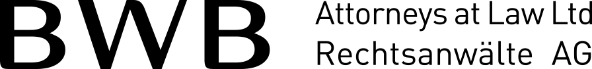